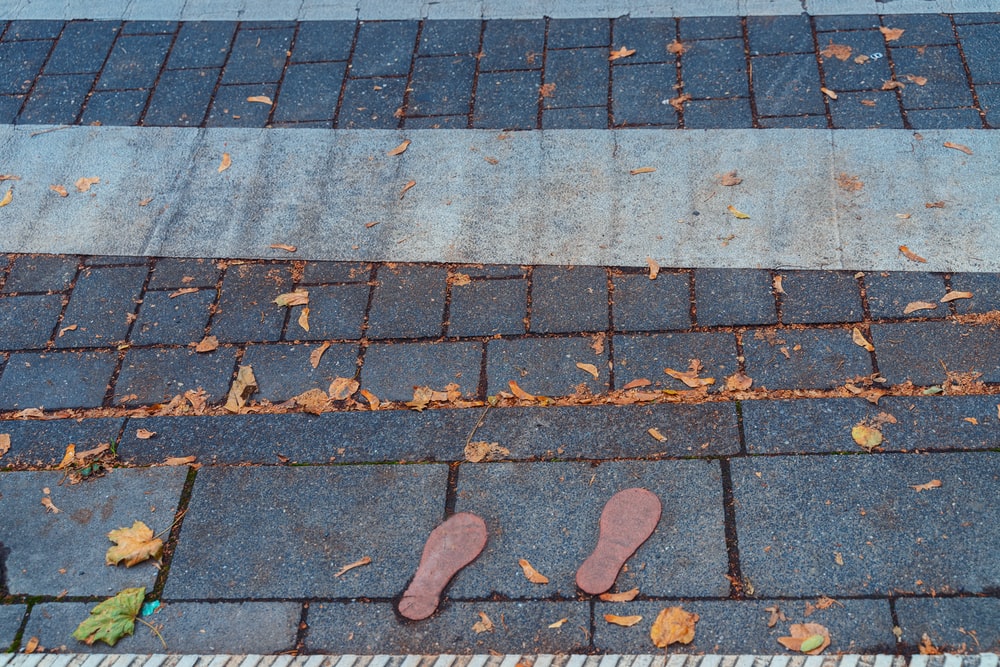 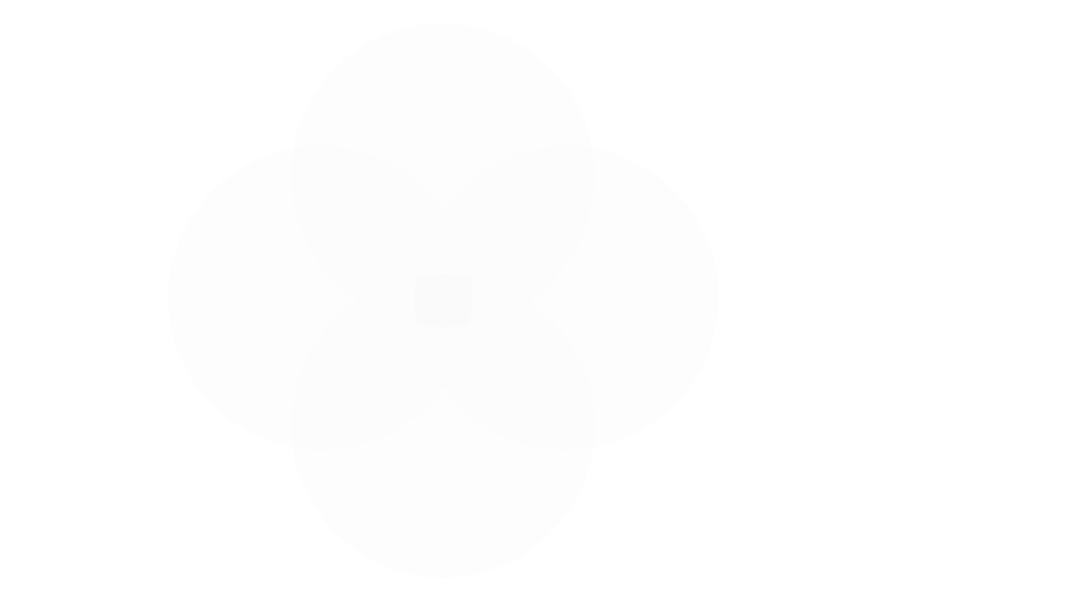 Trin for trin: Fodspor
Psykiatriens forbedringsværktøjskasse
Hvorfor bruge fodspor?
Fodspor er en observation af et område, som man gerne vil have belyst enten gennem:
Et eksternt blik på egen praksis, eller
Et indblik i andres praksis.
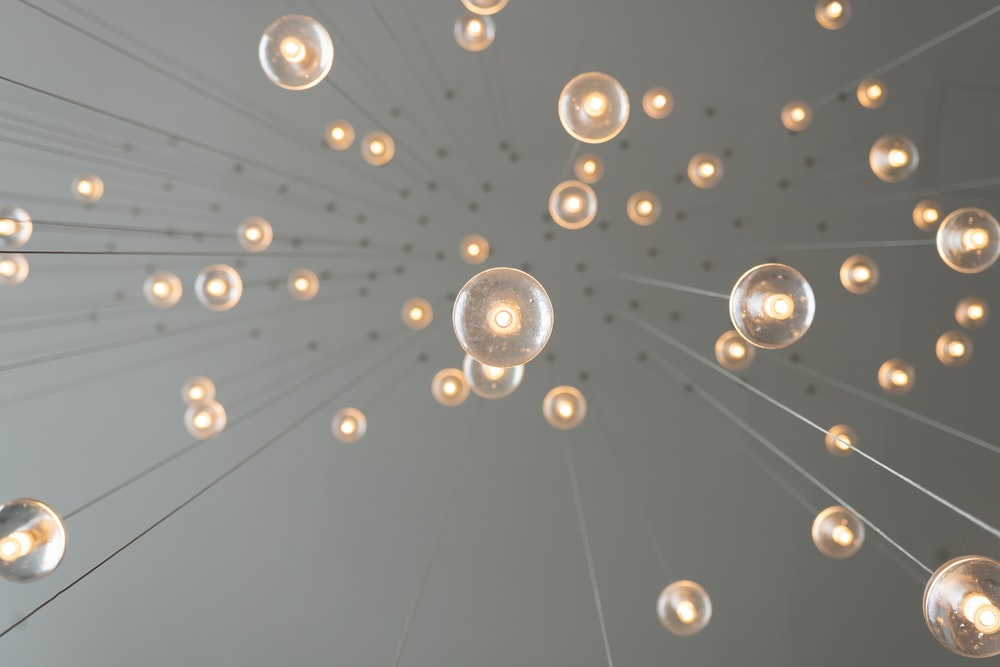 2  ▪  Psykiatrien
Hvad og hvordan observeres?
Et bredt eller et afgrænset område observeres, fx et overlap, en morgenrutine eller overgang fra værksted til botilbud.
Feedbackgiveren kan følge én eller flere patienter eller én eller flere medarbejdere.
Feedbackgiveren kan enten observere som:
”fluen på væggen”  eller
”interviewer”, der spørger nysgerrigt ind til, hvorfor arbejdet udføres, som det gør.
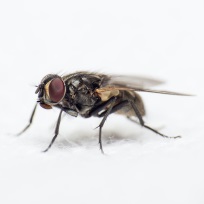 3  ▪  Psykiatrien
Deltagernes roller og udbytte
Feedbackgiveren er på fodspor og får:
Nye perspektiver på egen og andres praksis
Inspiration til at forbedre egen praksis

Feedbackmodtageren har besøg og får:
Et eksternt perspektiv på egen praksis
Konkrete forslag til forbedringer i egen praksis
4  ▪  Psykiatrien
Tips til feedbackgiveren
Vær saglig, åben og nysgerrig og giv fagligt funderet feedback.
Forbliv ”fluen på væggen”, hvis det er aftalen.
Reflektér over og notér:
Hvad du især lægger mærke til?
Hvad du undrer dig over?
Hvor du ser gode eksempler på processer, faglig indsats, samarbejde osv.?
Hvad du ser, der kunne have potentiale for forbedringer?
Hvilke gode ideer, eksempler eller andet tager du med hjem til egen afdeling?
5  ▪  Psykiatrien
Tips til feedbackmodtageren
Lyt og modtag feedback konstruktivt.
Spørg og få uddybet feedbacken.
Undgå at forklare og forsvare.
Bed om eksempler og overvejelser.
Slut af med at spørge til:
Hvis du kunne ændre noget, hvad ville du så starte med?
Hvilke gode råd har du til os efter i dag?
6  ▪  Psykiatrien
Feedbackmodtager tilrettelægger fodsporet
Inden I går i gang
Forberedelse
Afstem på forhånd forventninger ift. tidsramme, feedbackmodtagerens ønske om emne, feedbackgiverens rolle (flue på væg eller journalist).
Afsæt passende tid til at give og modtage feedback efter observationen.
Husk at oplyse praksis om, at der er fodspor.
	
        Materialer: blokke og penne til noter undervejs.
Varighed: op til 4 timer
7  ▪  Psykiatrien
Få mere viden til at forstå dit system
Besøg værktøjskassen på www.psykiatrien.rm.dk/forbedring og find bl.a. trin for trin-vejledning til:
Paretoanalyse
Arbejdsgangsanalyse
15 skridt
Quick & dirty
8  ▪  Psykiatrien